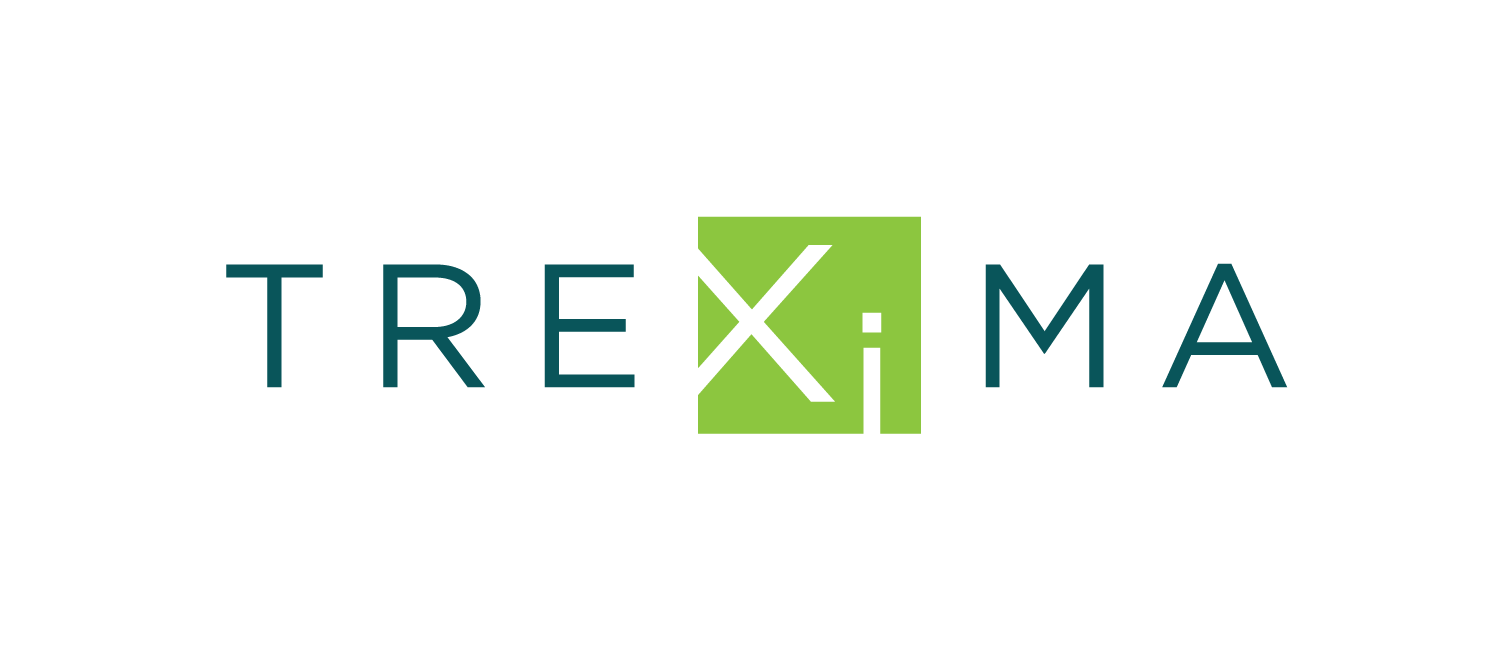 SK ISCO-08 (2020)
Svet sa mení, zamestnania spolu s ním
2
Nová vyhláška
číslo 449/2020
platnosť: 28.12.2020
účinnosť: 1.1.2021
druhá aktualizácia od prvého vyhlásenia
aktualizácia po 5 rokoch
3
POUŽITIE
Zber, porovnávanie a analýza štatistických údajov
Vyhodnotenie voľných pracovných miest vo vzťahu k záujemcom o prácu
Vedenie agendy ľudských zdrojov – personálne systémy
Tvorba a šírenie štatistických informácií
Nábor nových zamestnancov
Odmeňovanie zamestnancov – mzdové systémy
4
POUŽITIE
Prognózovanie potrieb trhu práce
Nahlasovanie pracovných úrazov
Tvorba podnikových katalógov
Kariérové poradenstvo
Plánovanie vzdelávania
Opisy štátnozamestnaneckých miest
Agenda zamestnávania cudzincov
5
počty
6
impulzy
Ekológia
Špecialista posudzovania vplyvov na životné prostredie (EIA), Špecialista zariadení a systémov obnoviteľnej energie, Metodik v oblasti biologickej ochrany letiska, Technológ recyklácie, Špecialista závlah
Zdravotná starostlivosť
Arteterapeut, Muzikoterapeut a Animoterapeut, Dula
IKT
Špecialista digitálnej transformácie, IT audítor, Špecialista vývoja systémov (DevOps), Dátový analytik, Dátový vedec, Etický hacker, Digitálny forenzný špecialista
Technologický pokrok 
Technik 3D tlače materiálov, Špecialista robotiky, Chematronik, Špecialista pre precízne poľnohospodárstvo, Pilot na diaľku
Rozvoj služieb 
Špecialista internetového predaja, Špecialista sociálnych sietí, Odevný stylista, Poradca pre zdravý životný štýl, Špecialista na spoločenskú zodpovednosť (CSR), Barber, Podológ
Legislatívne zmeny 
Energetický audítor, Pracovník likvidácie azbestu, Bezpečnostný poradca v doprave, Špecialista v oblasti súťažného práva
7
zmeny
8
POMOC
HISCO

ISCODE
9
Diseminácia
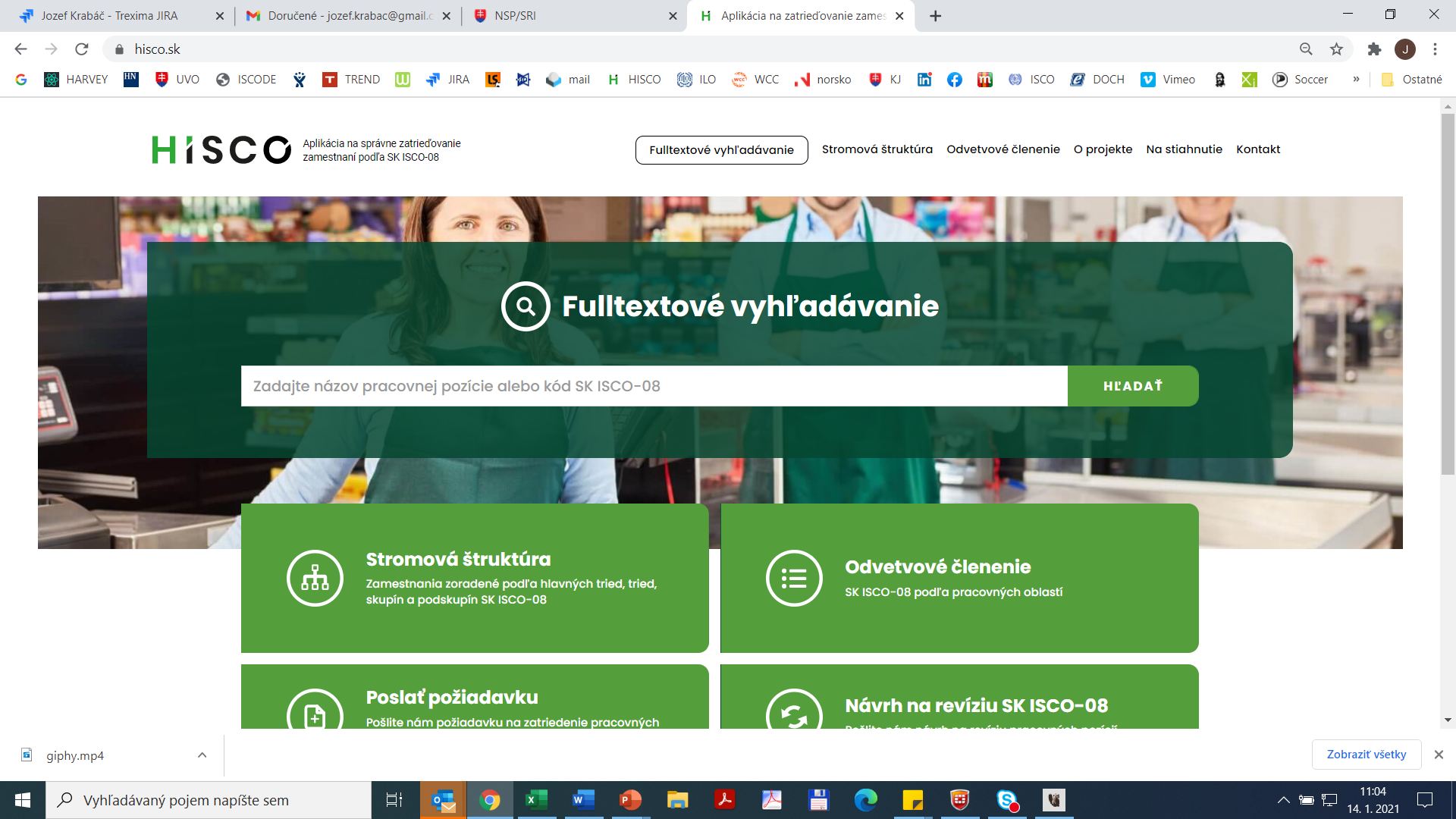 Ďakujem!
😉
11